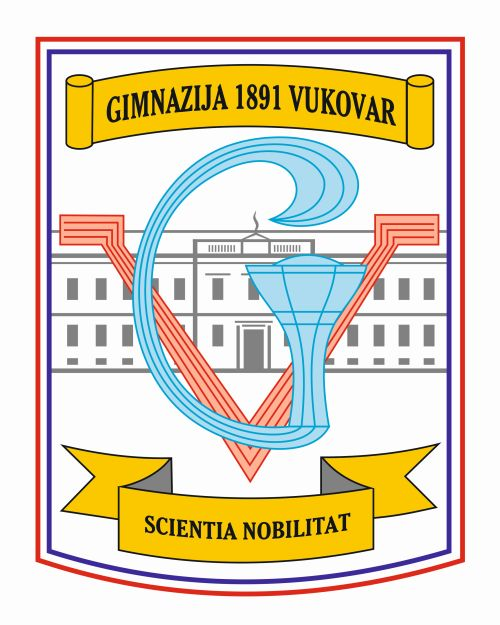 Projekt Gimnazije Vukovar „Tehnologija budućnosti za školu budućnosti „od ideje do realizacije
Kristina Kristek, prof. i Sanja Pavlović Šijanović, prof. mentor
Kako je sve počelo ?
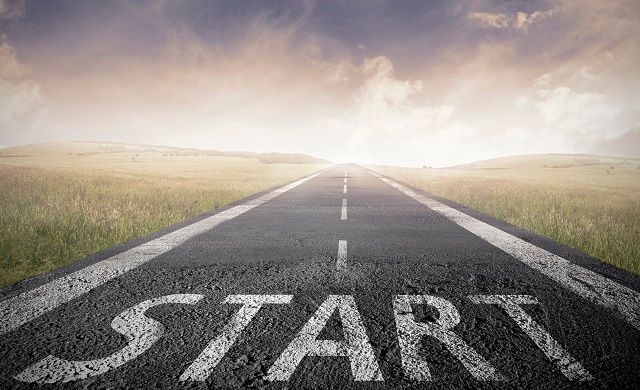 Kako je sve počelo ?
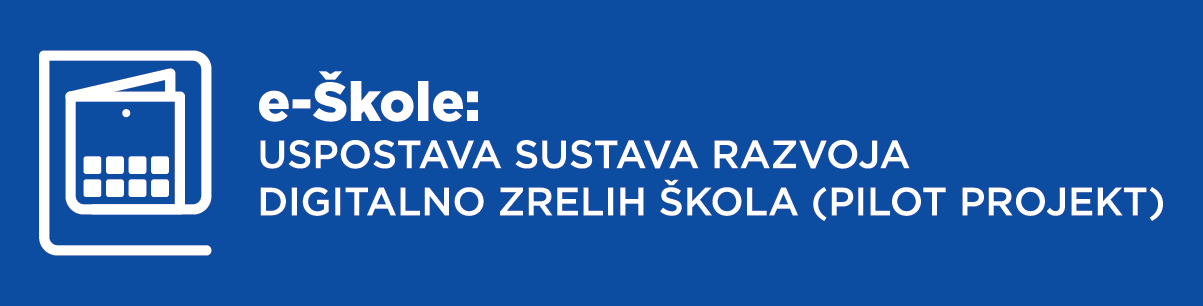 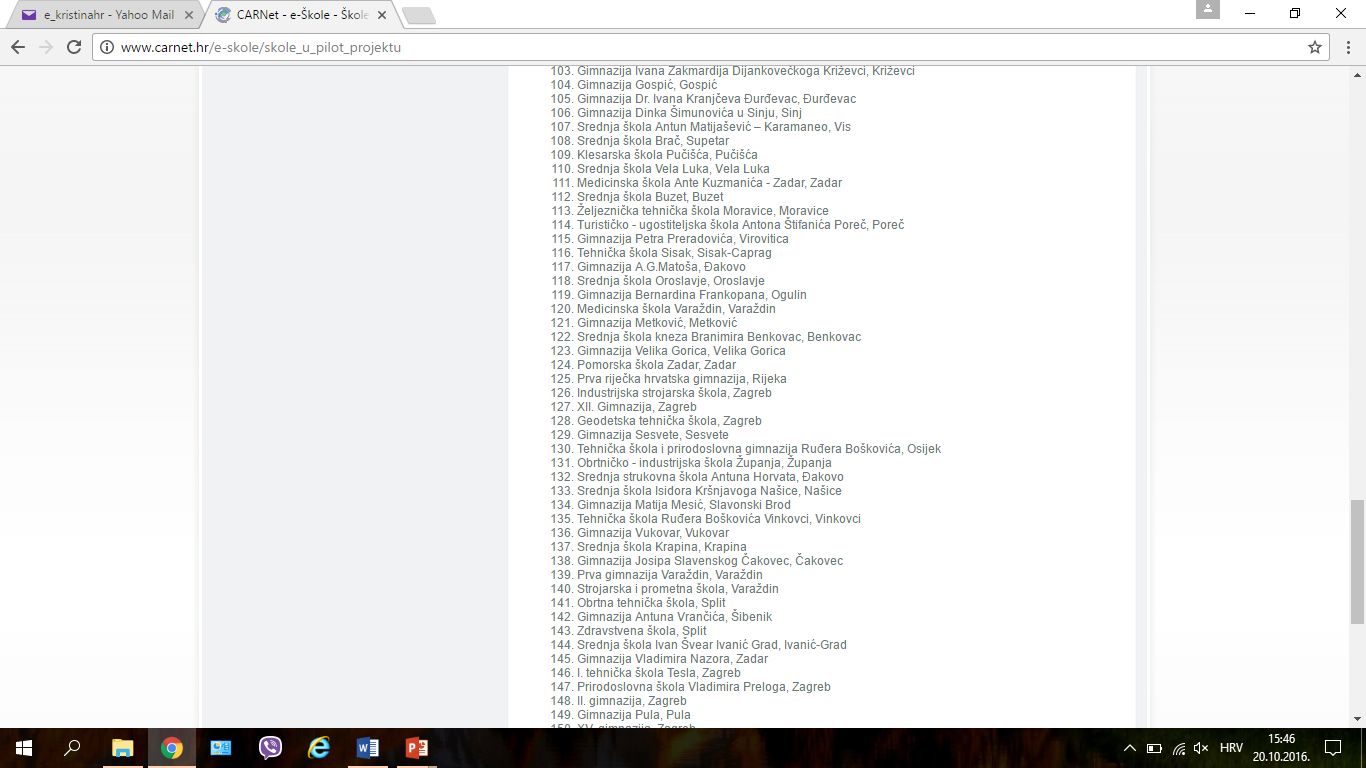 Što ćemo dobiti kroz projekt e-škole?
ŠTO NAM JOŠ TREBA?
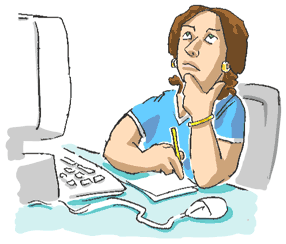 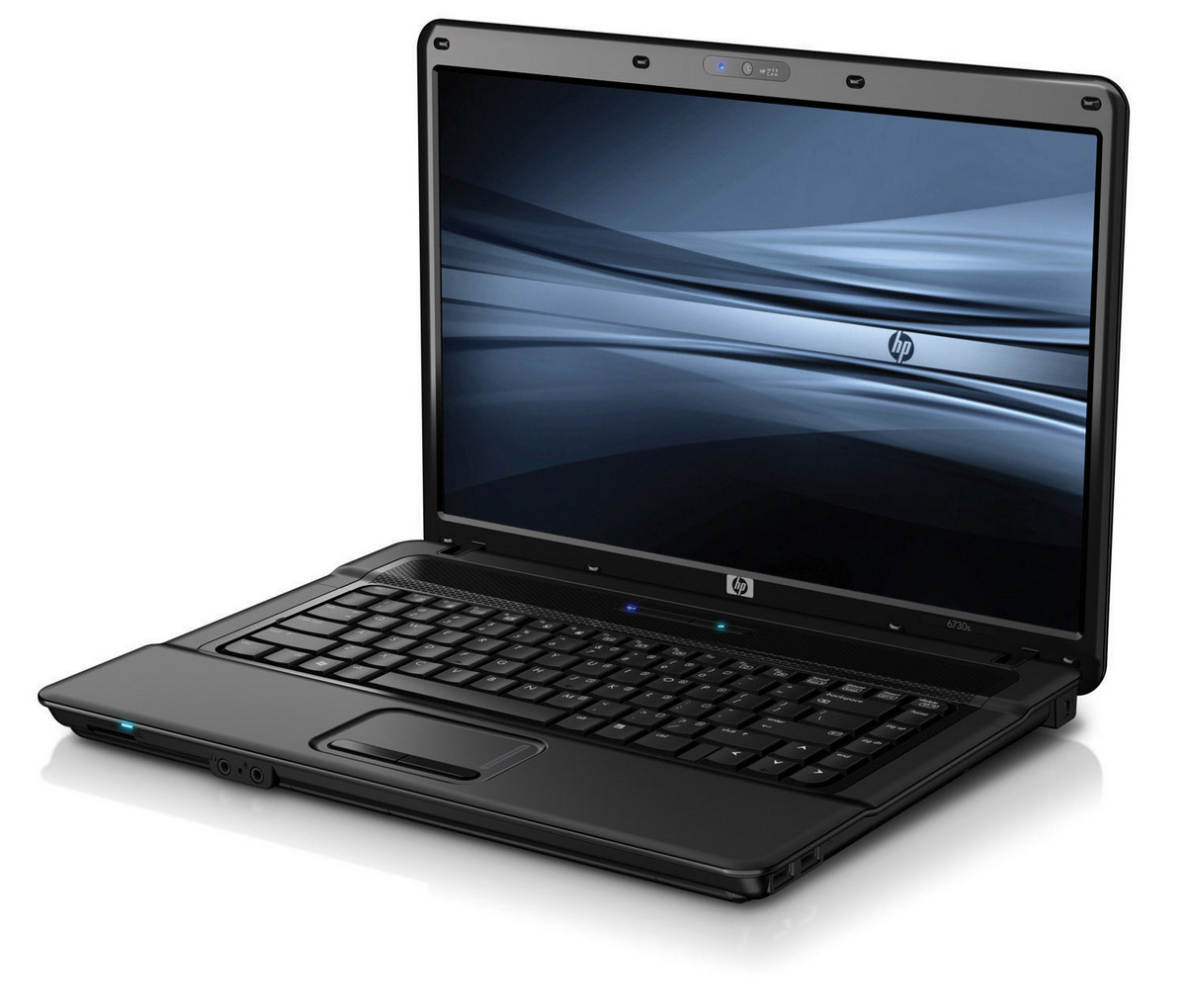 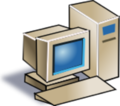 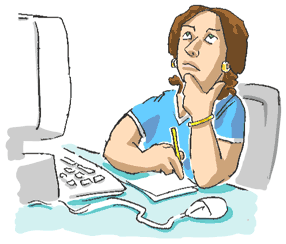 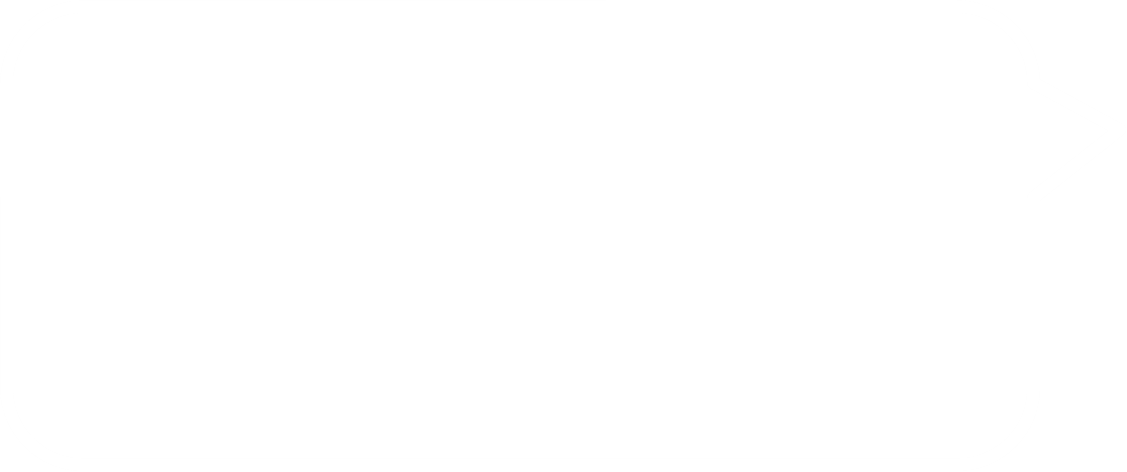 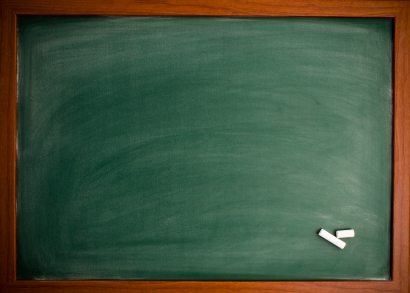 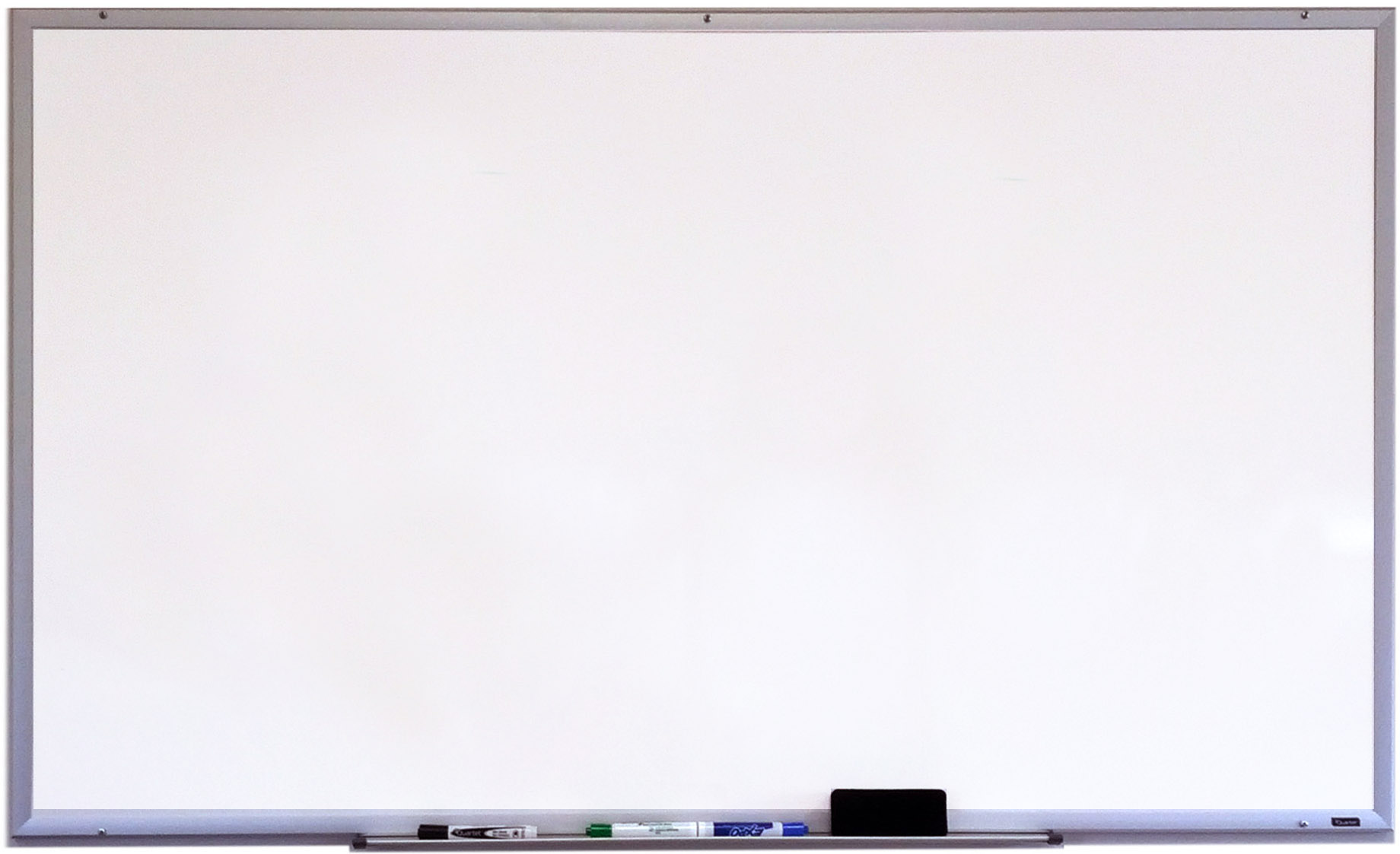 ŠTO NAM JOŠ TREBA?
PRIJAVA PROJEKTA NA NATJEČAJ
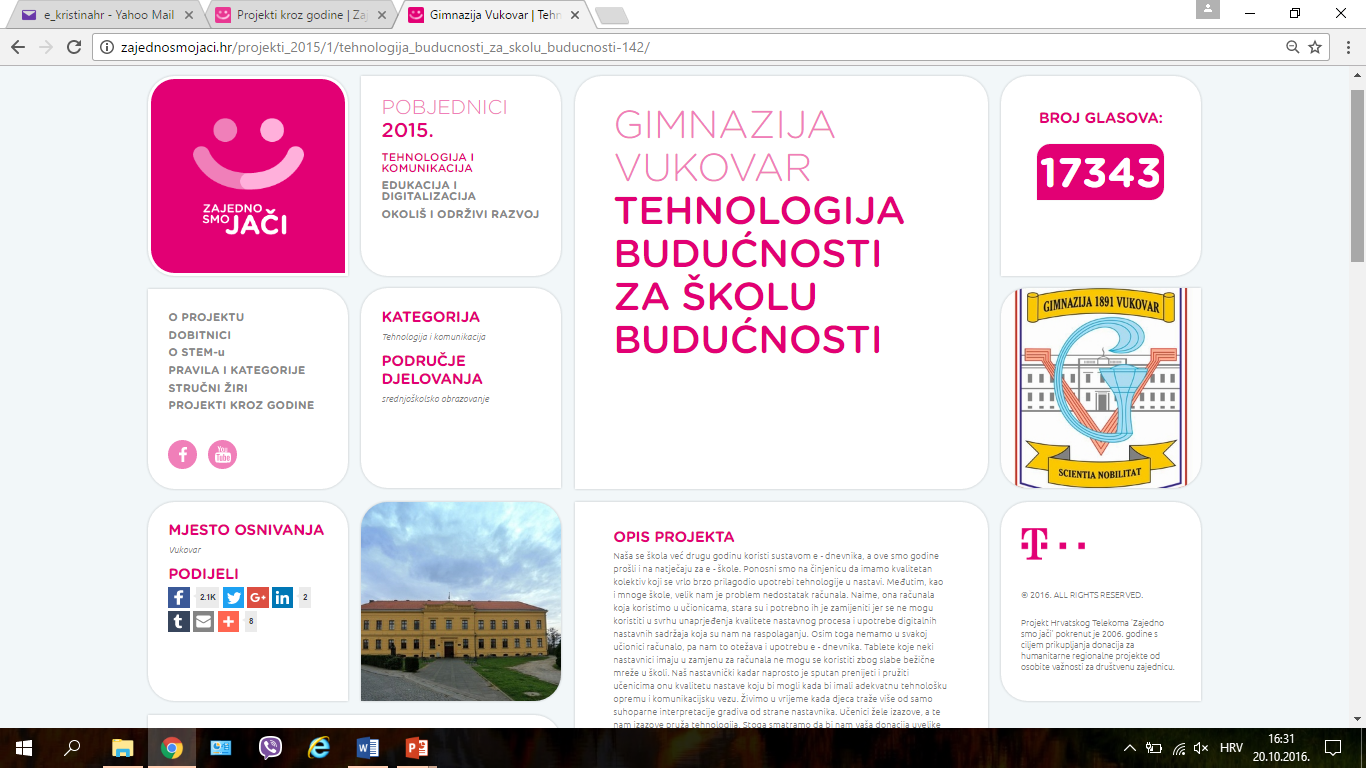 OBJAVA REZULTATA
1. MJESTO – 90.000 kn
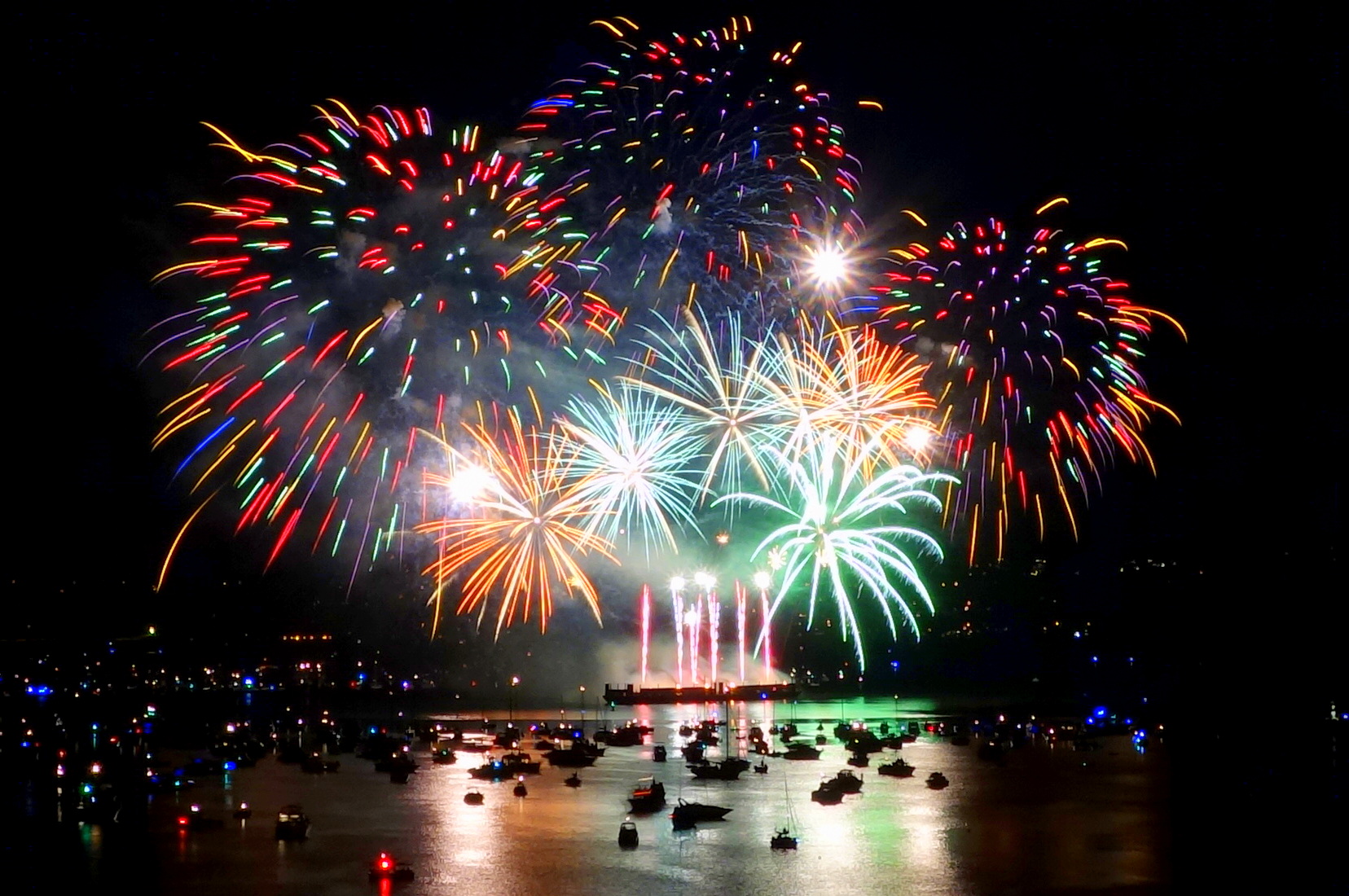 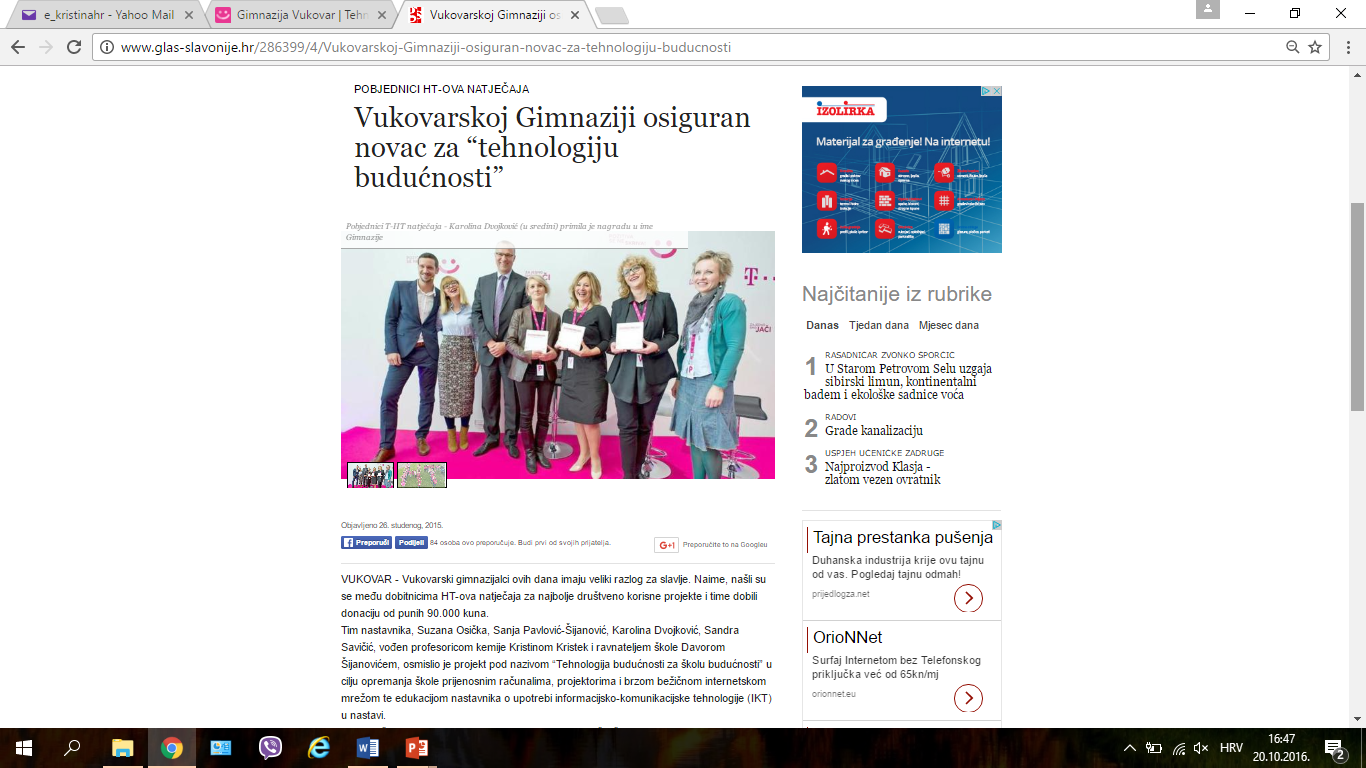 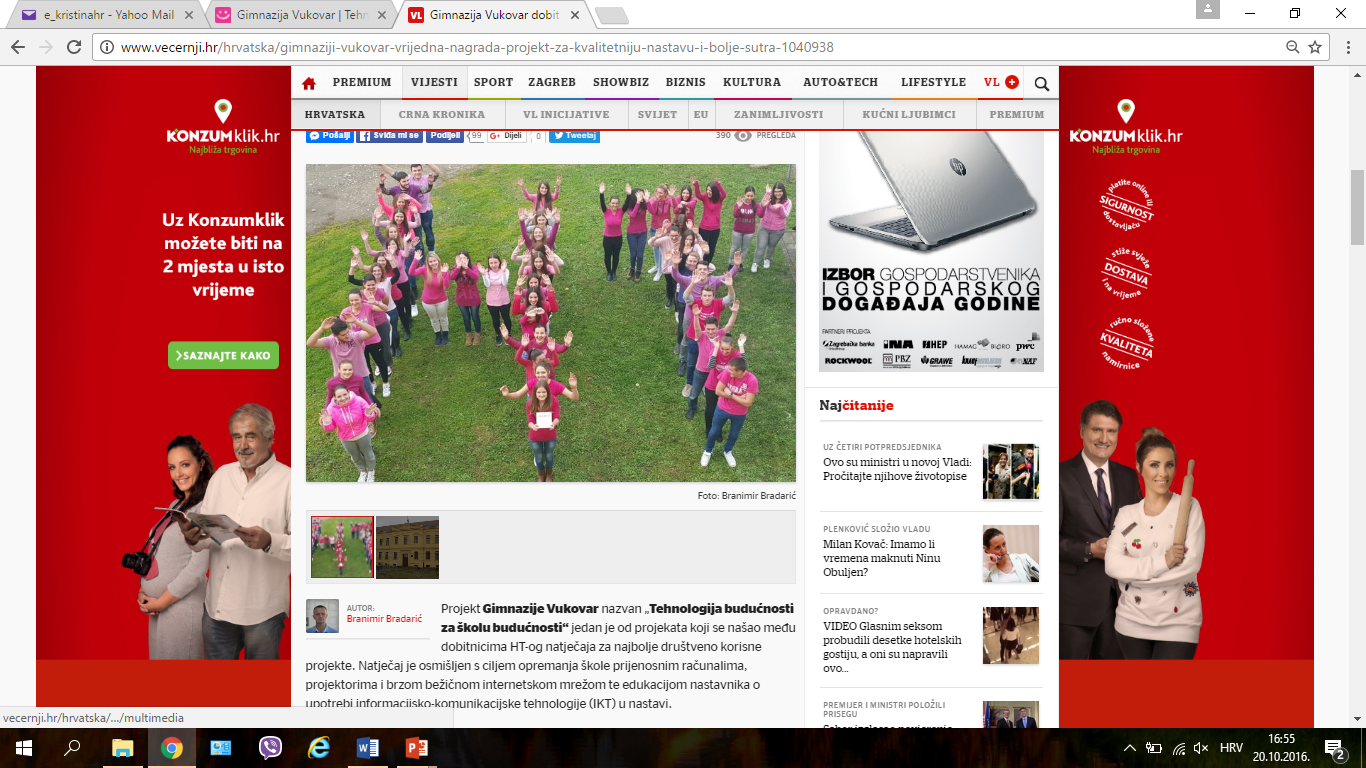 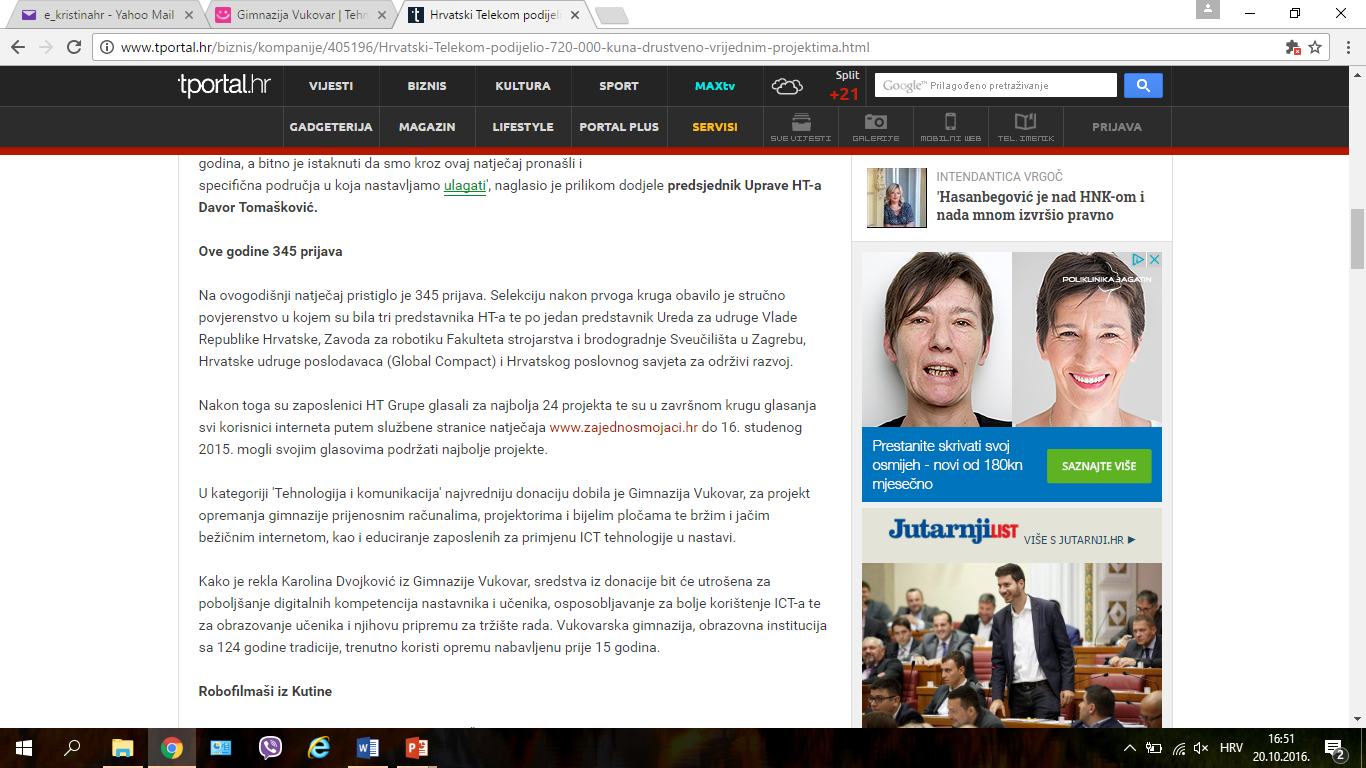 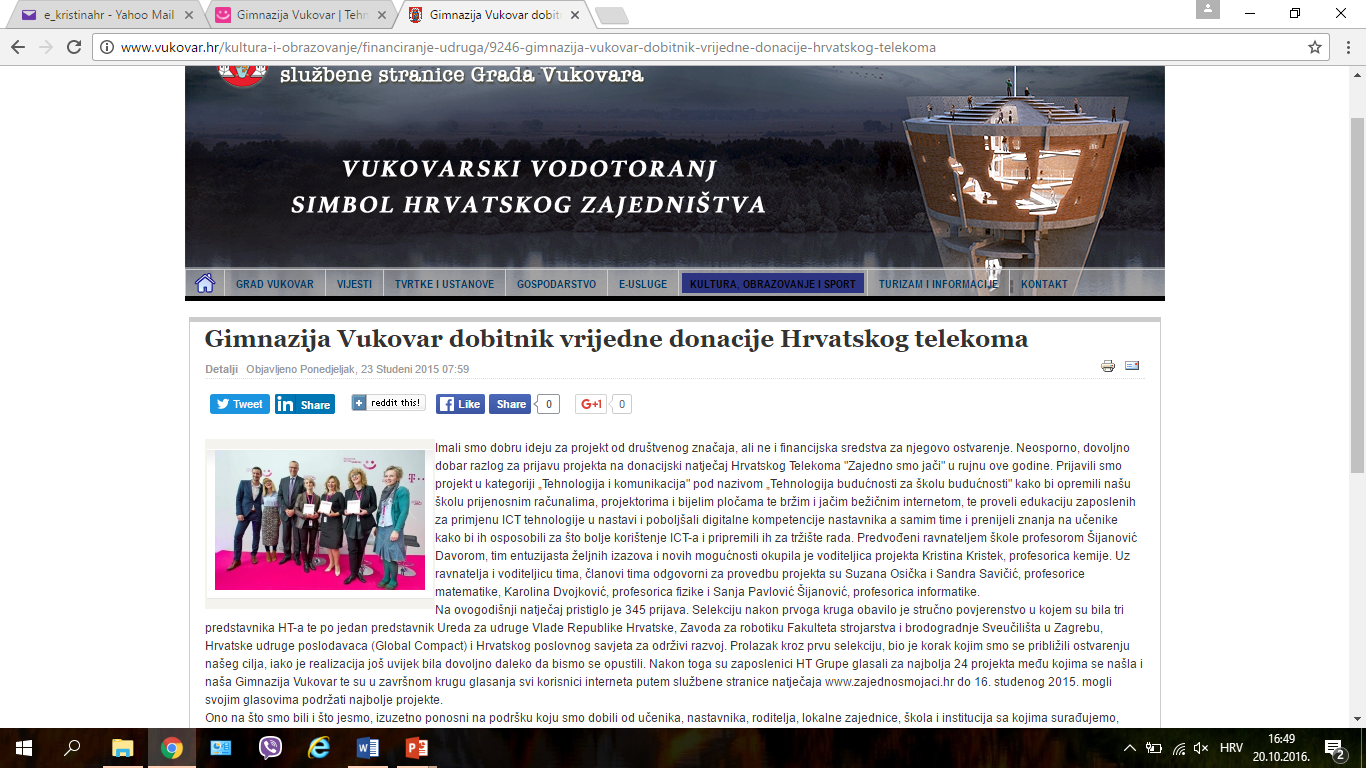 DOBIVENU DONACIJU 
ISKORISTILI SMO ZA KUPOVINU:
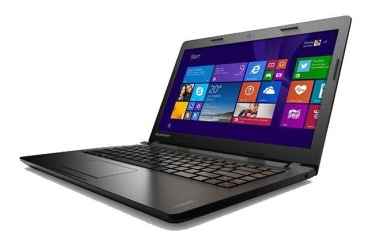 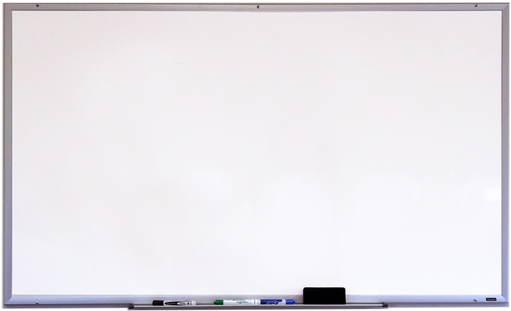 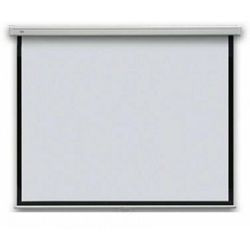 1 x
2 x
42 x
EUFORIJA JE BRZO ISČEZLA
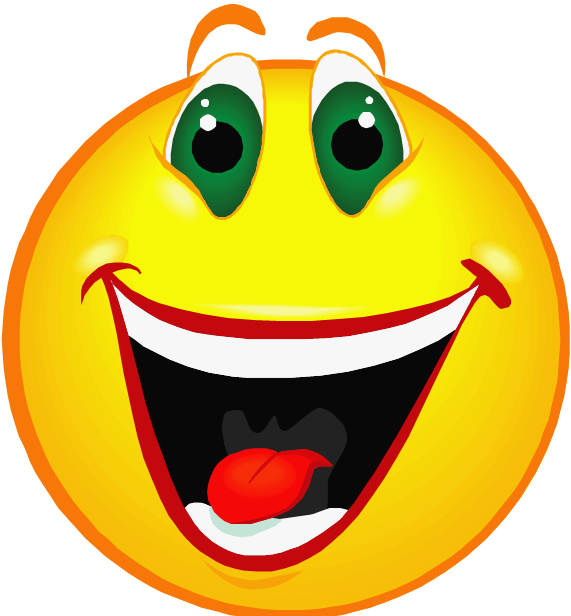 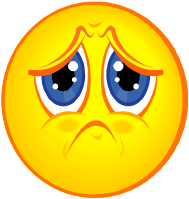 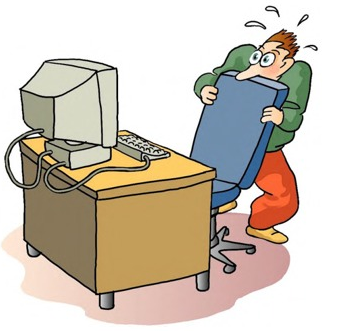 STRAH OD NEPOZNATOG
OTPOR
TEŠKO PRIHVAĆANJE PROMJENA
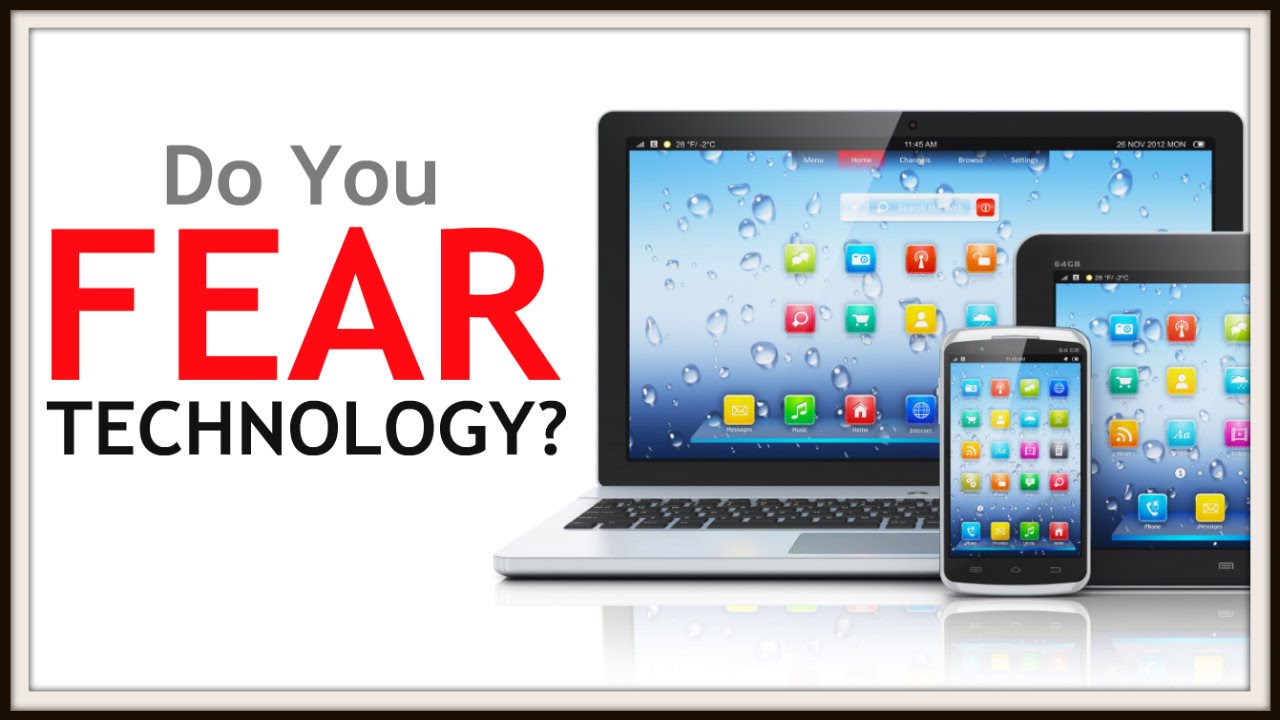 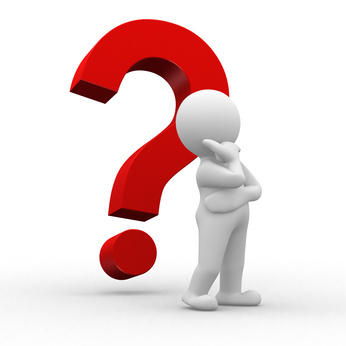 I ŠTO SAD ?
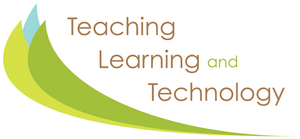 EDUKACIJA  RADIONICA
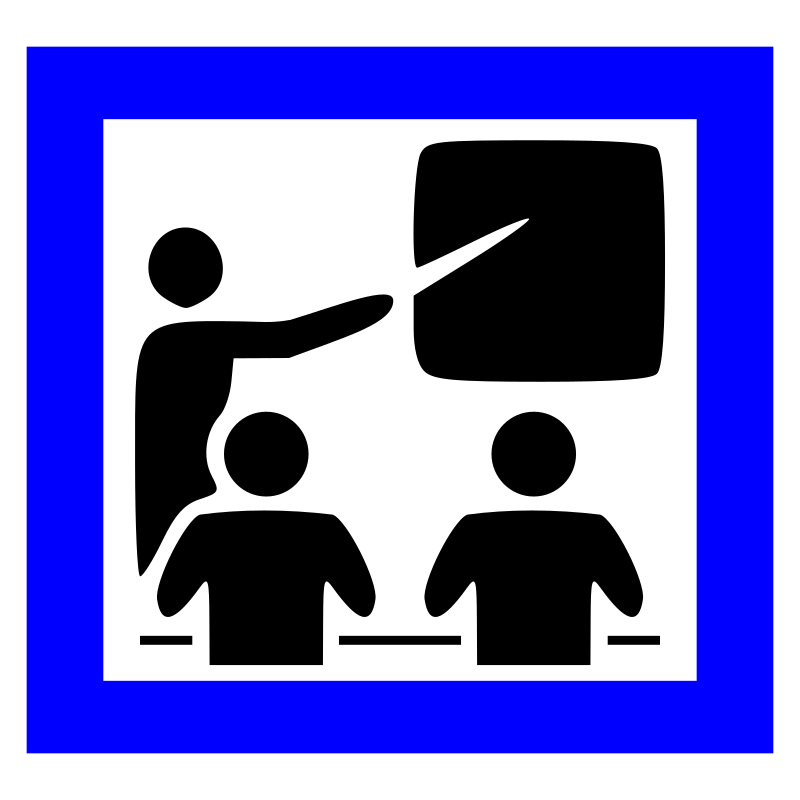 RADIONICA
UPOZNATI NASTAVNIKE SA PROJEKTOM E-ŠKOLE – OPREMA, DIGITALNI NASTAVNI MATERIJALI I EDUKACIJA

PREDSTAVITI TRENUTNE REZULTATE PROJEKTA „TEHNOLOGIJA BUDUĆNOSTI ZA ŠKOLU BUDUĆNOSTI” I OPREMU KOJA JE KUPLJENA IZ SREDSTAVA

PREZENTIRATI KONKRETNE PRIMJERE PRIMJENE IKT-A U NASTAVI

UPOZNATI NASTAVNIKE SA DVA ZANIMLJIVA ALATA – TESTMOZ I KAHOOT

PROVESTI ANKETU O UPOTREBI IKT-A
RADIONICA
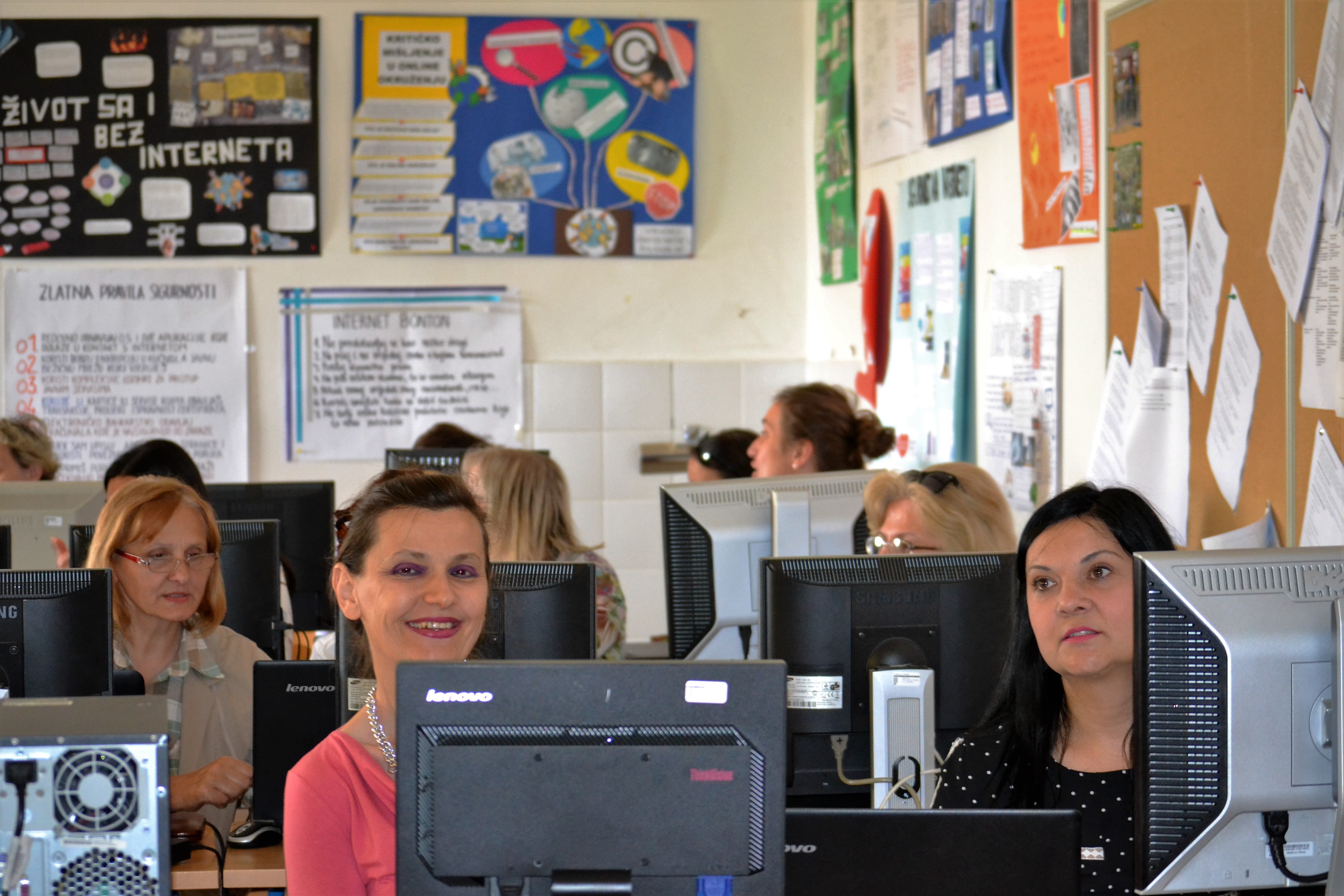 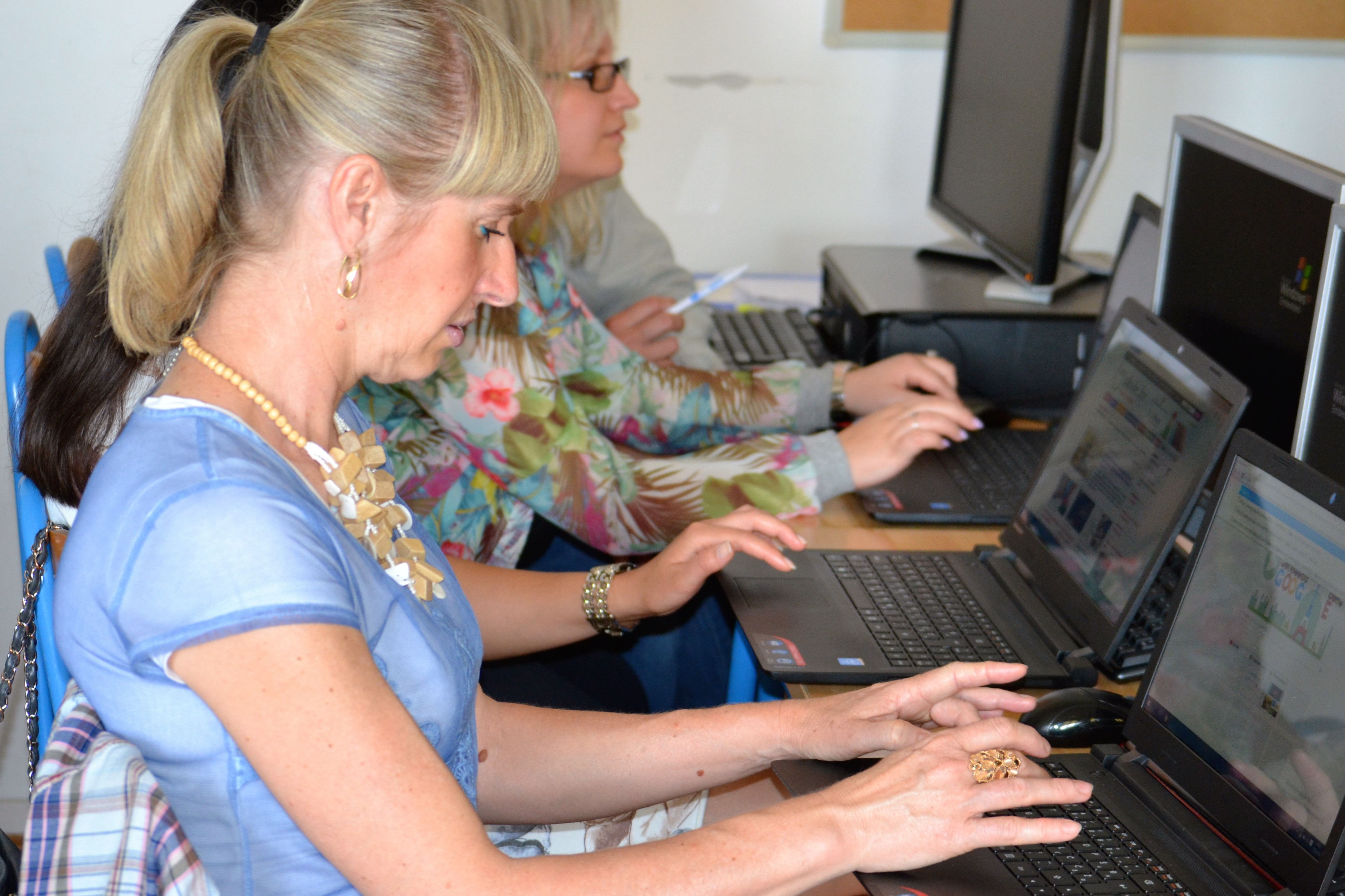 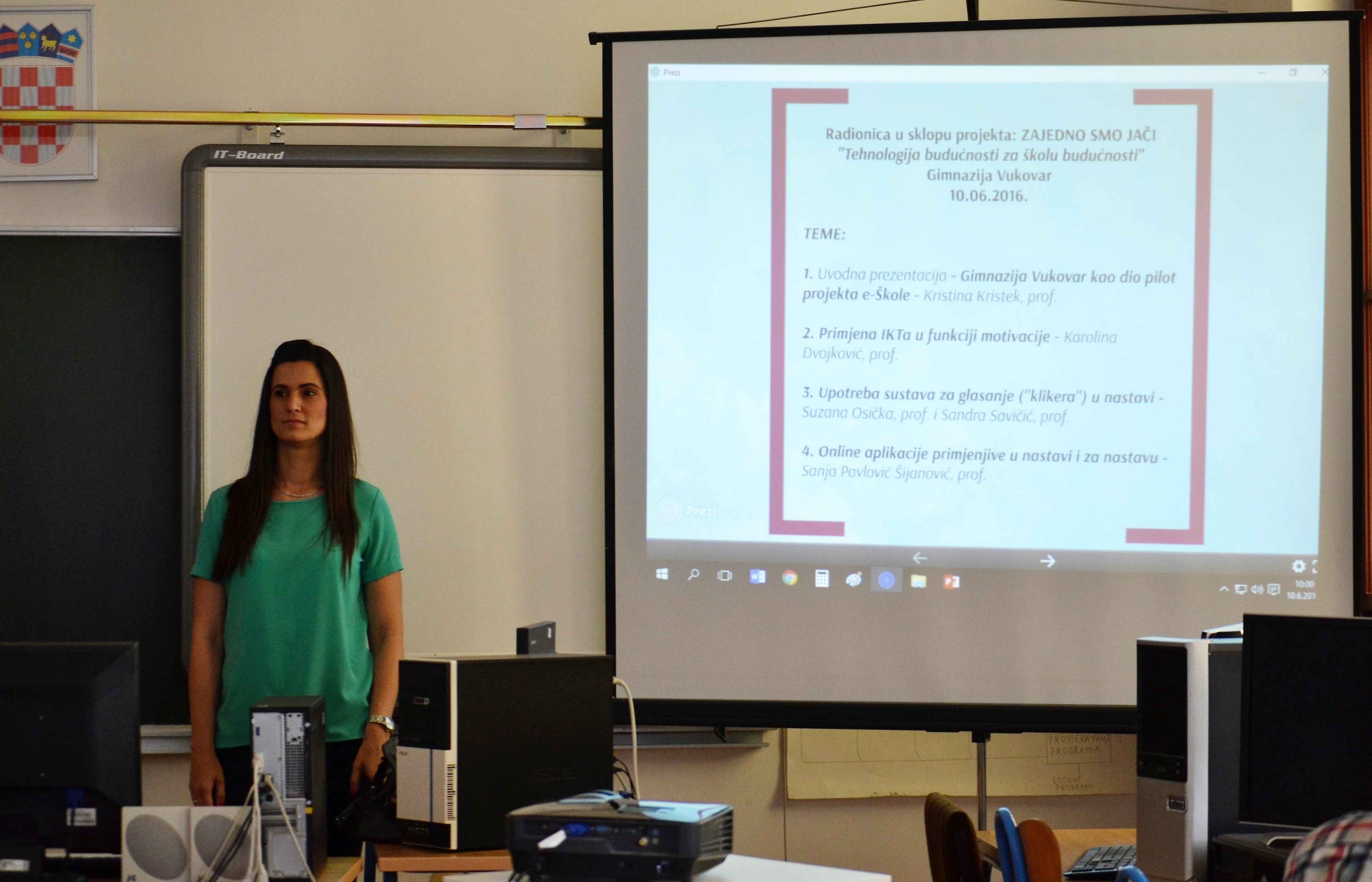 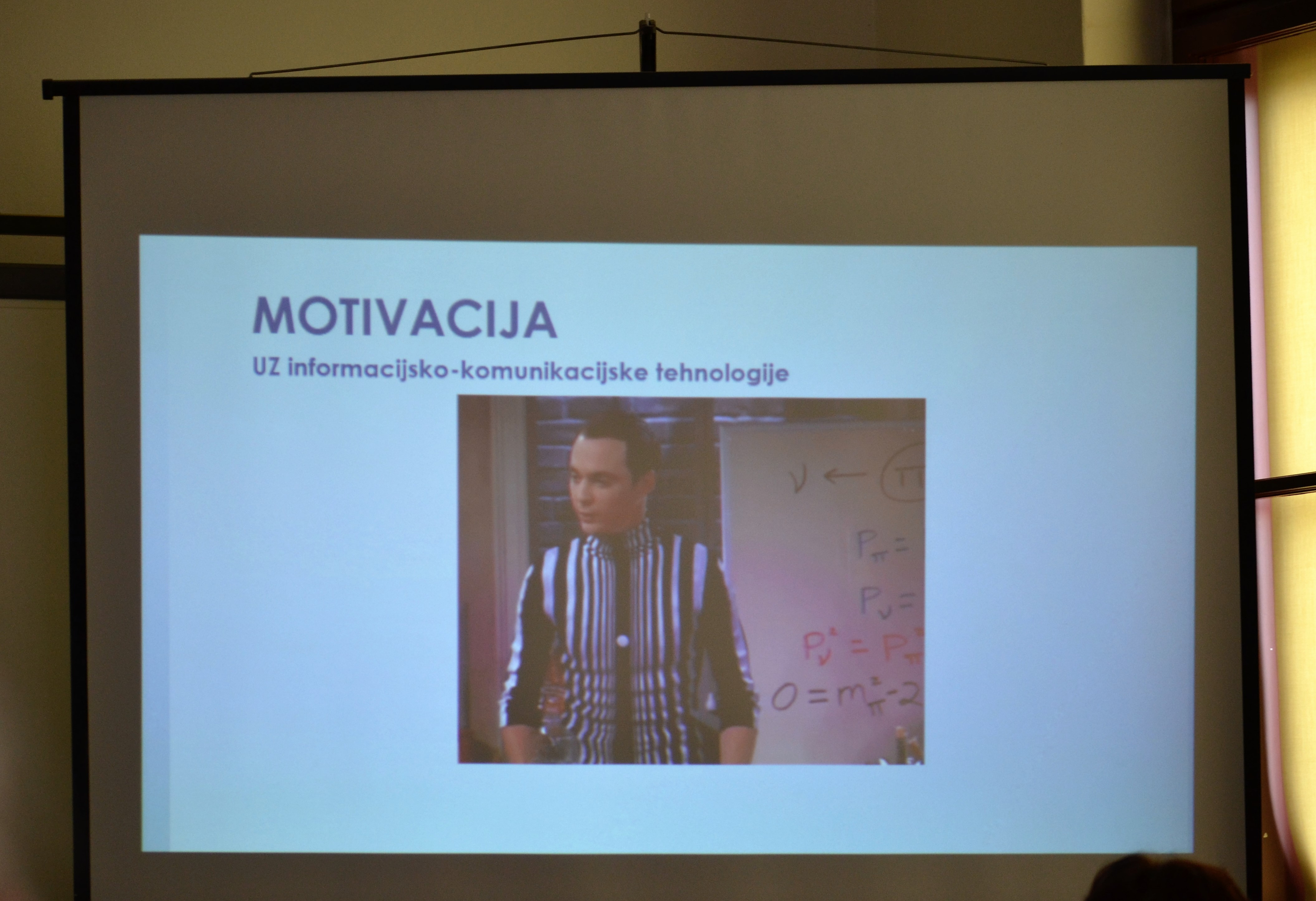 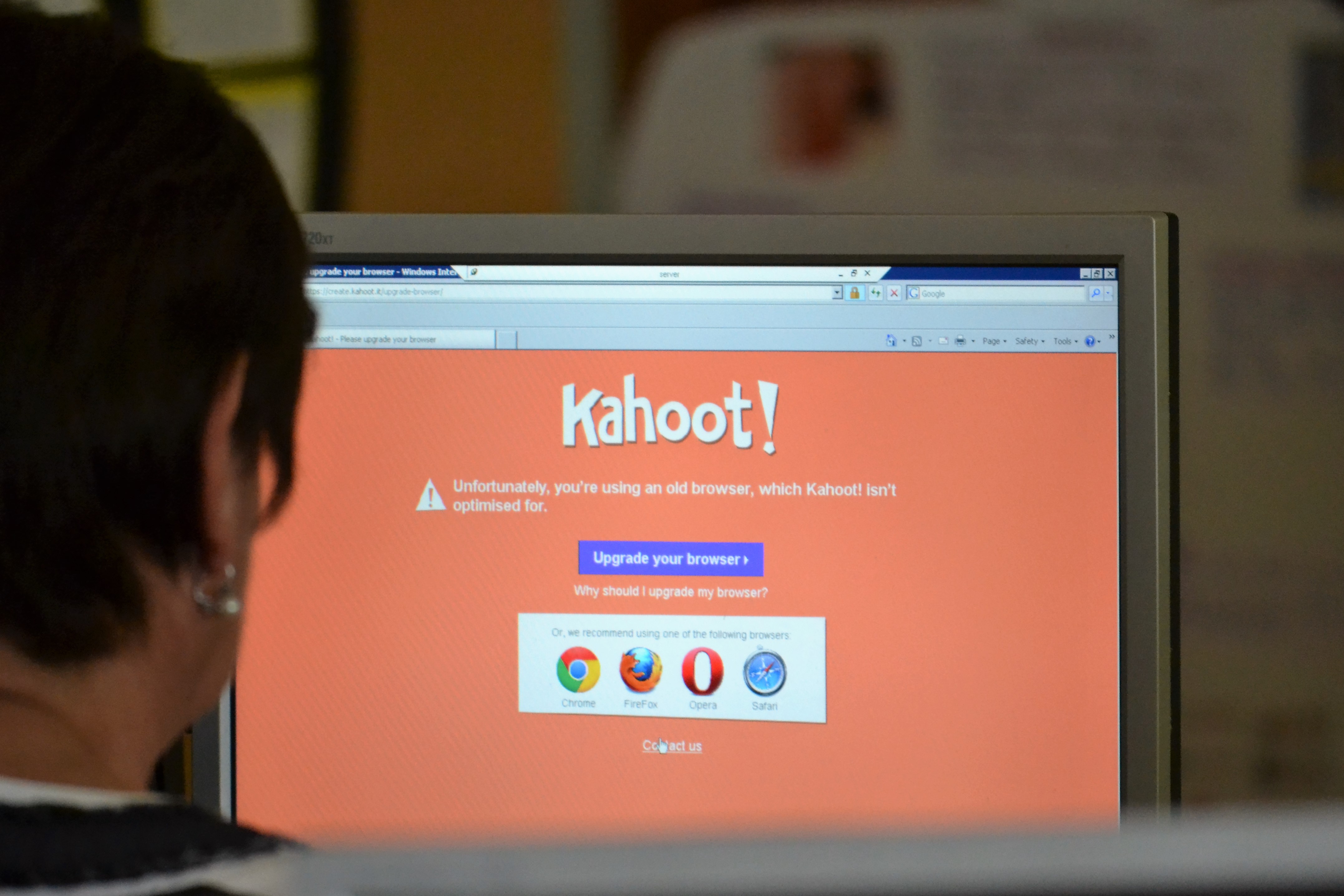 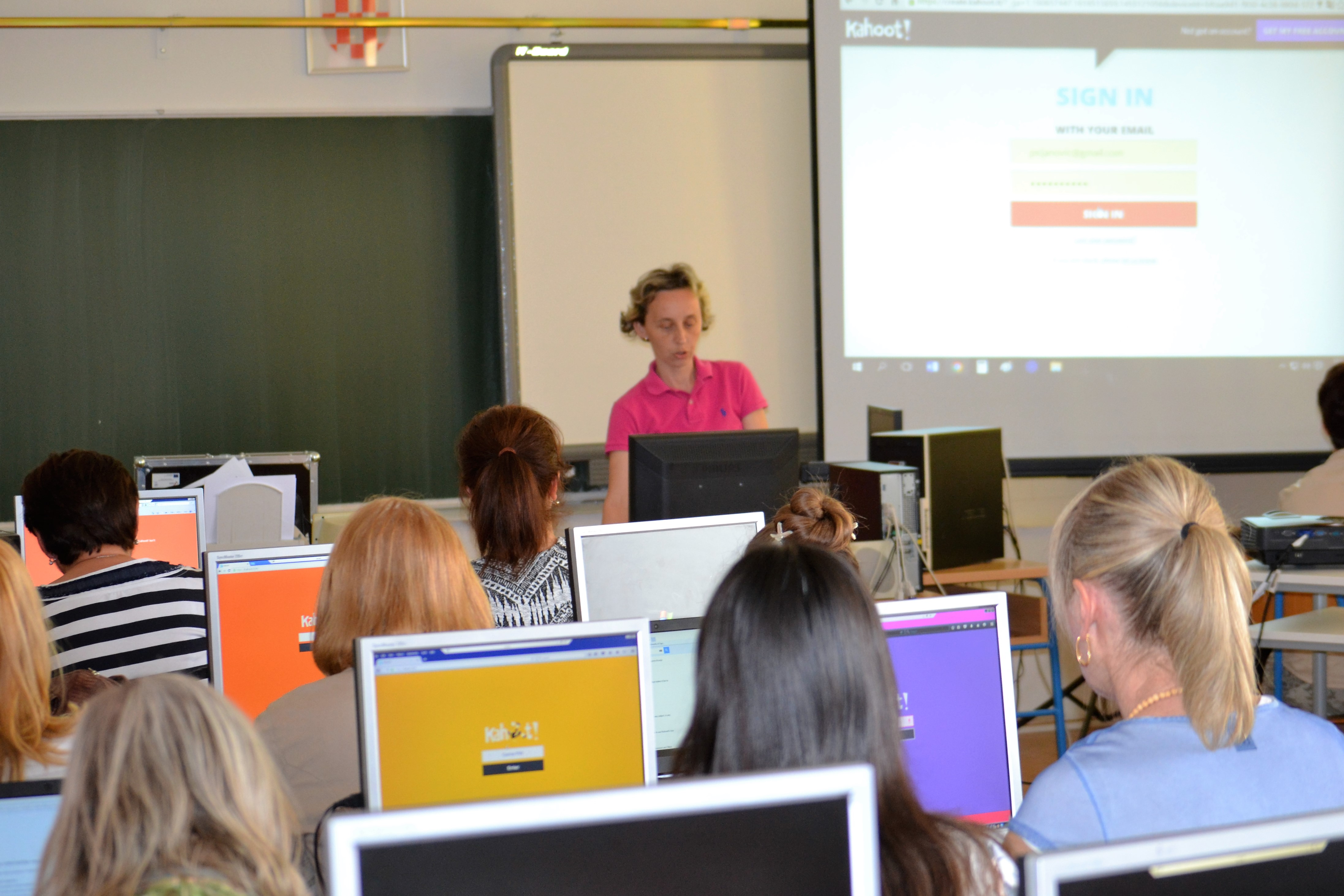 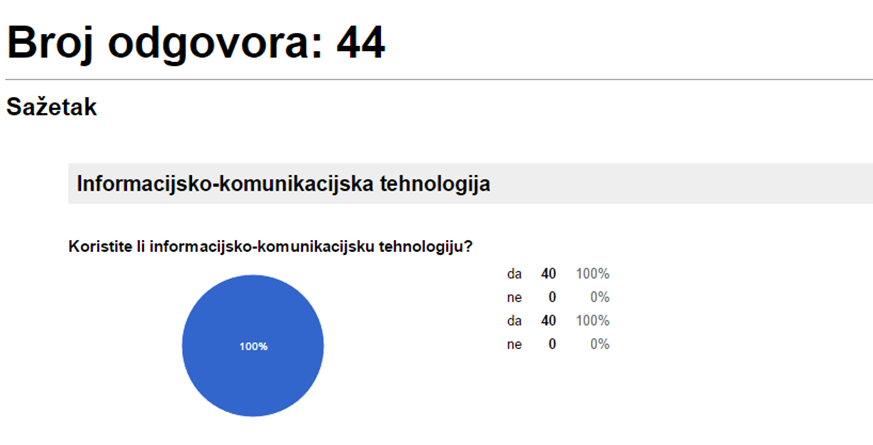 ANKETA
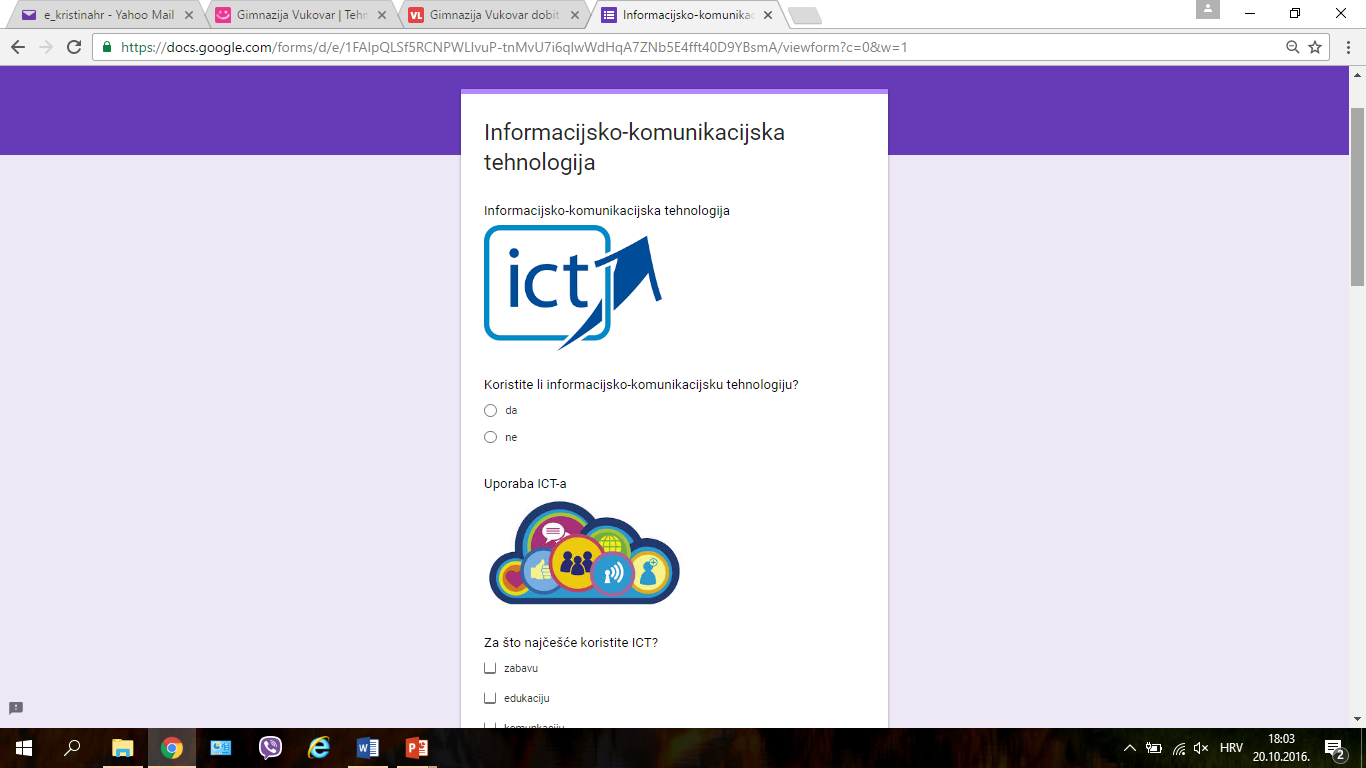 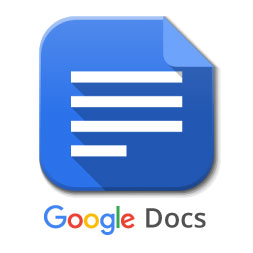 ANKETA
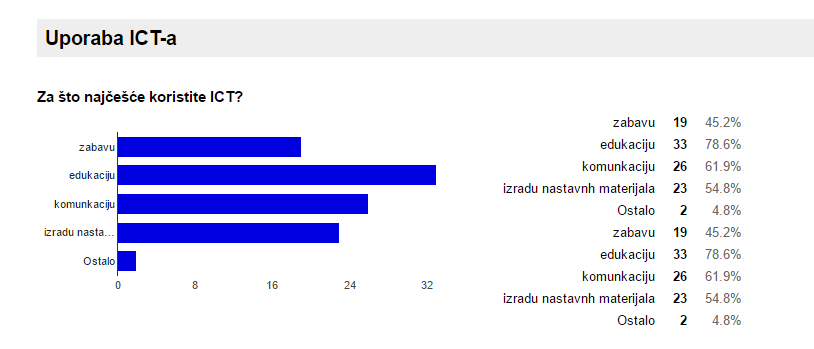 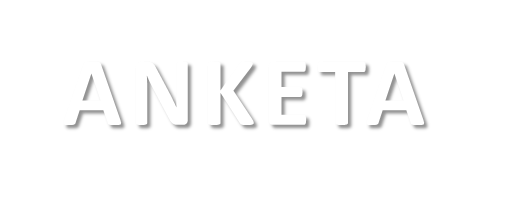 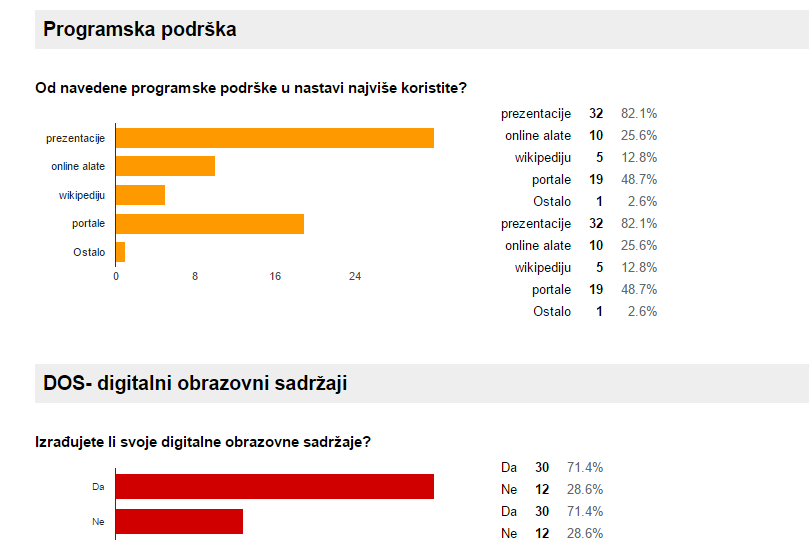 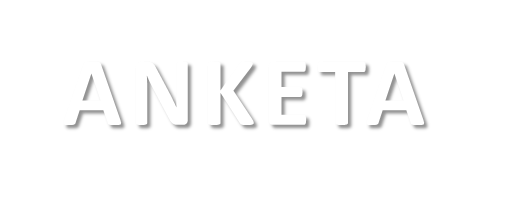 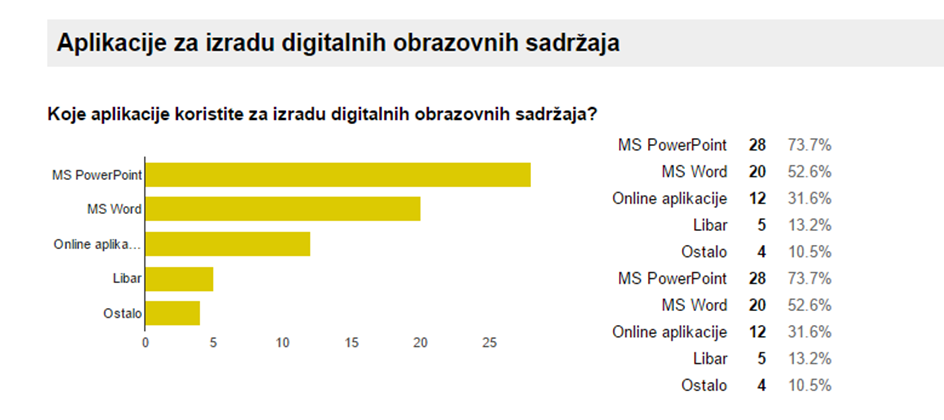 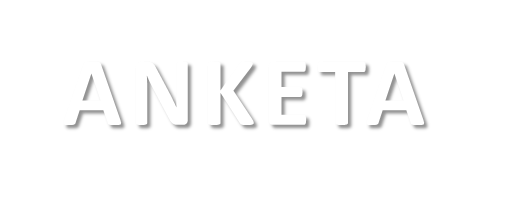 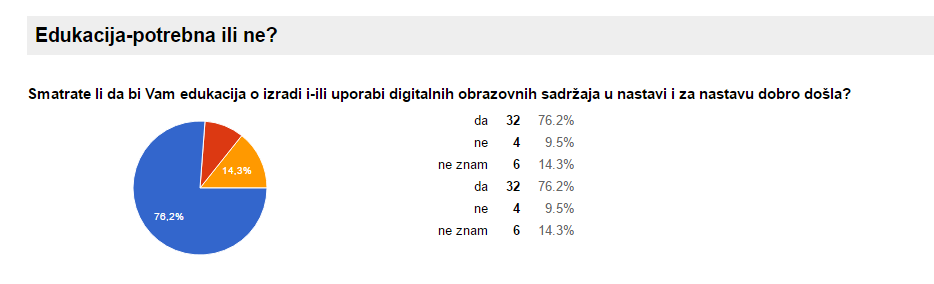 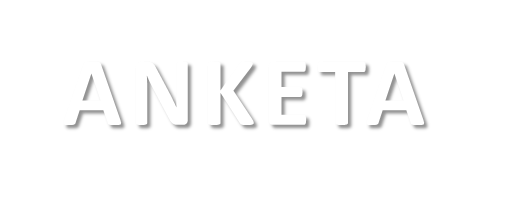 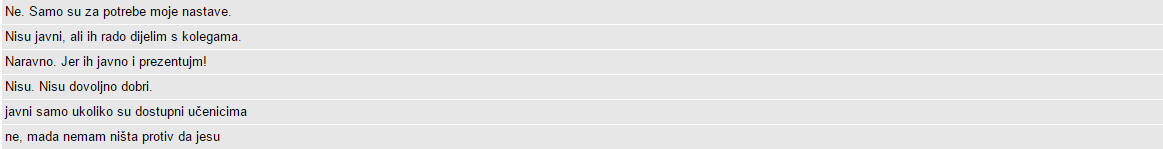 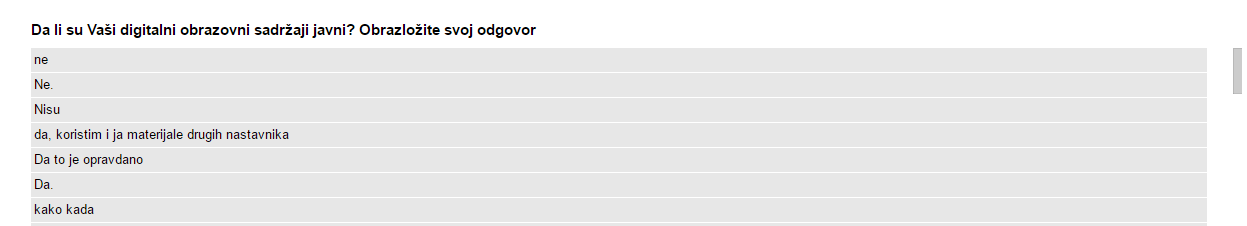 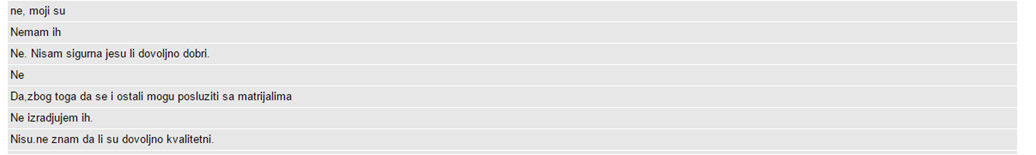 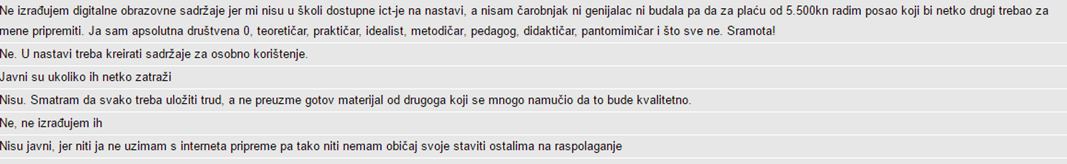 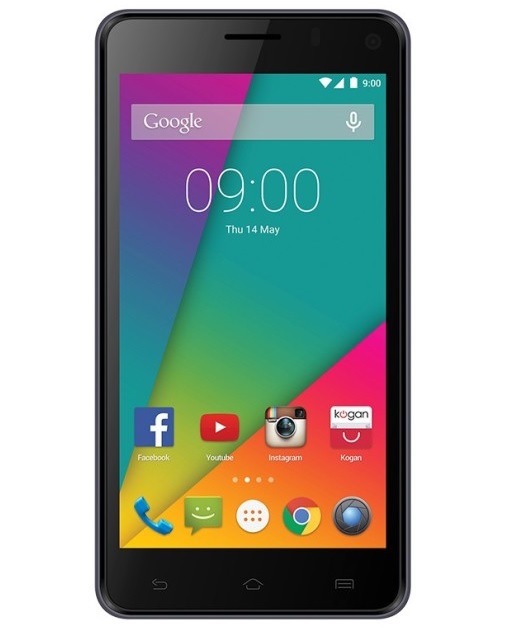 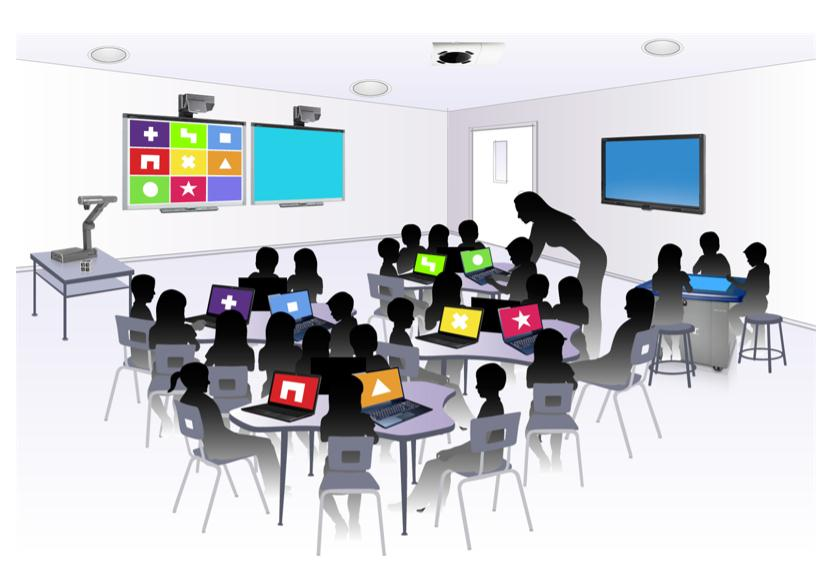 Online aplikacija – Kahoot!
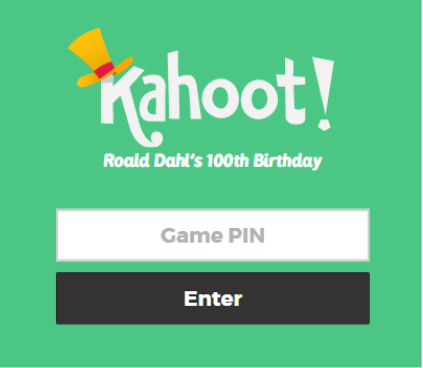 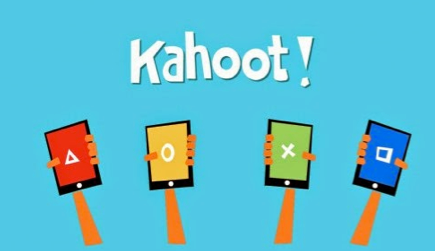 Online aplikacija – Testmoz!
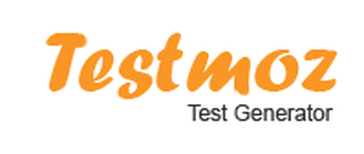 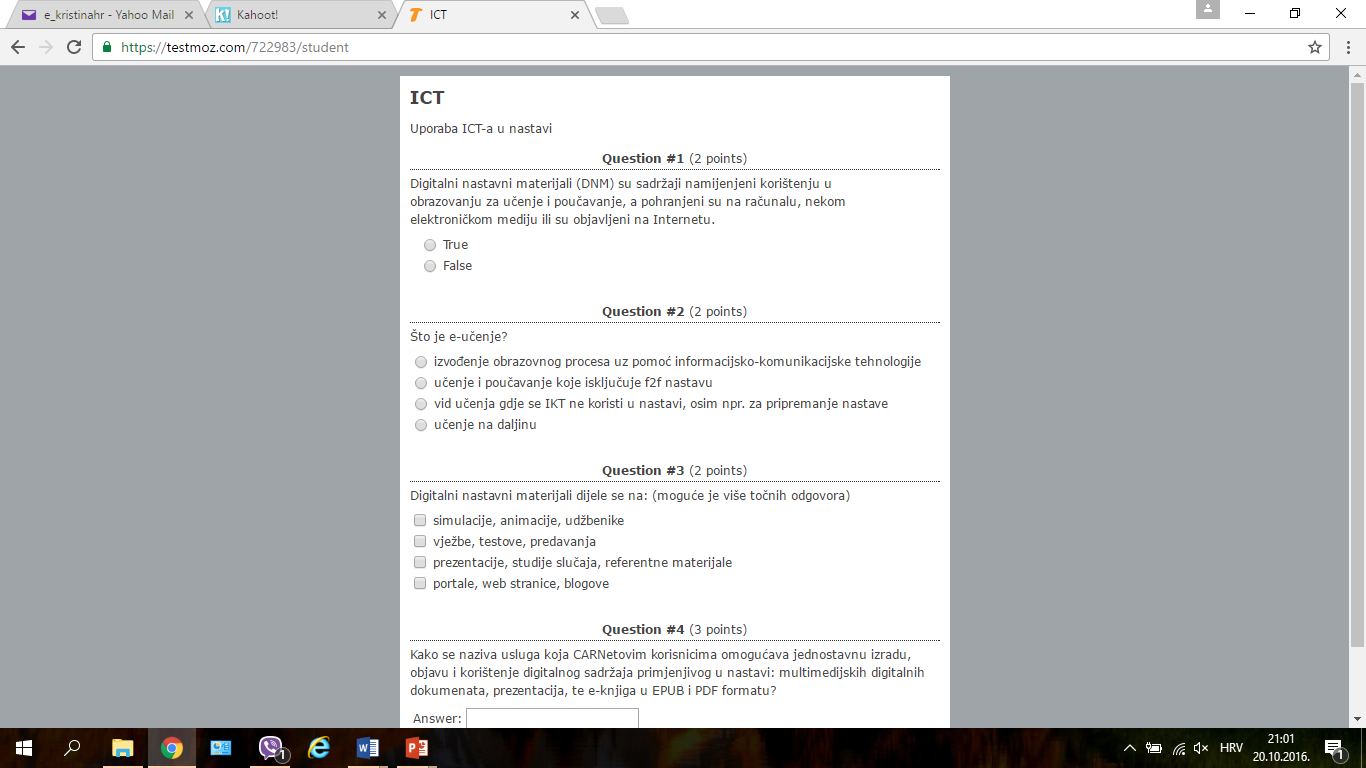 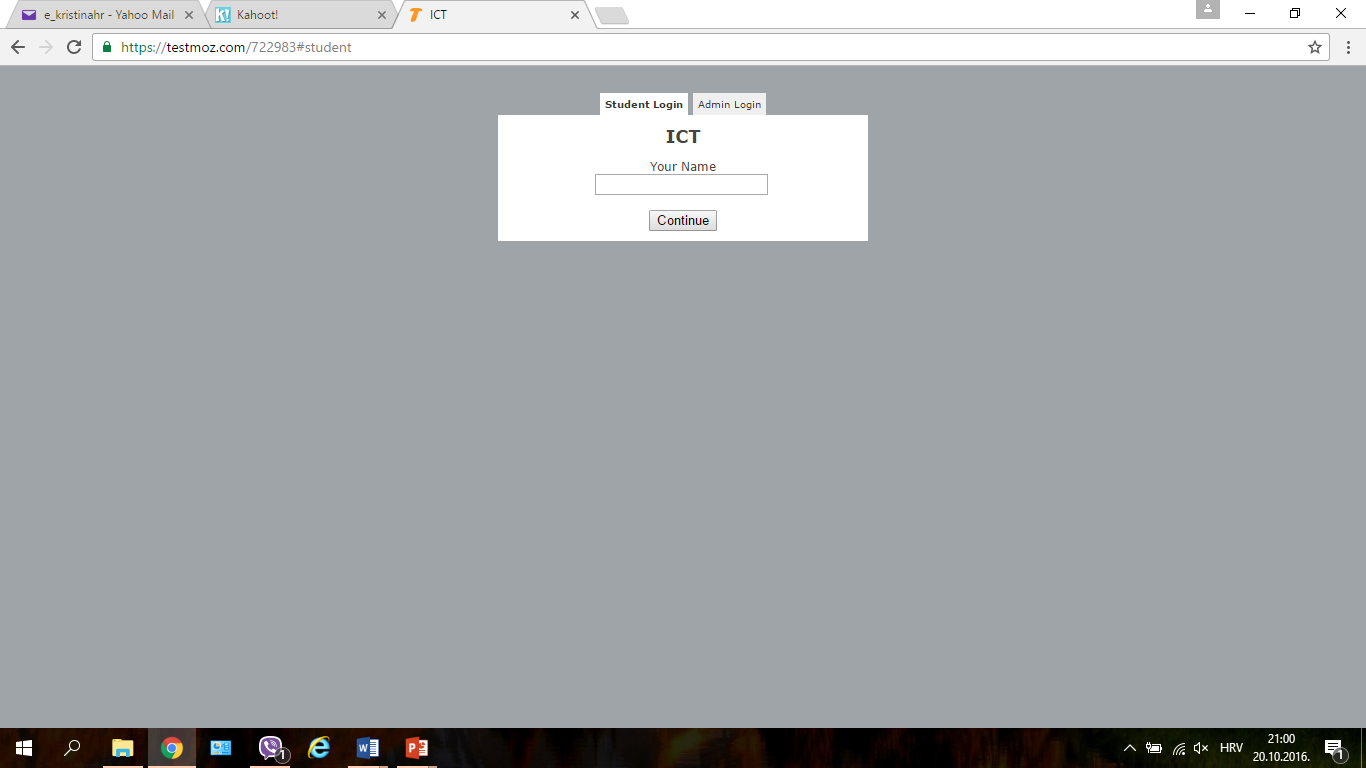 LOZINKA JE „ICT”
https://testmoz.com/722983/student
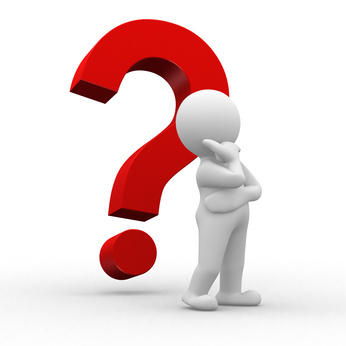 KONTAKT:

Sanja Pavlović Šijanović
sanja.pavlovic-sijanovic@skole.hr

Kristina Kristek
kristina.kristek@skole.hr